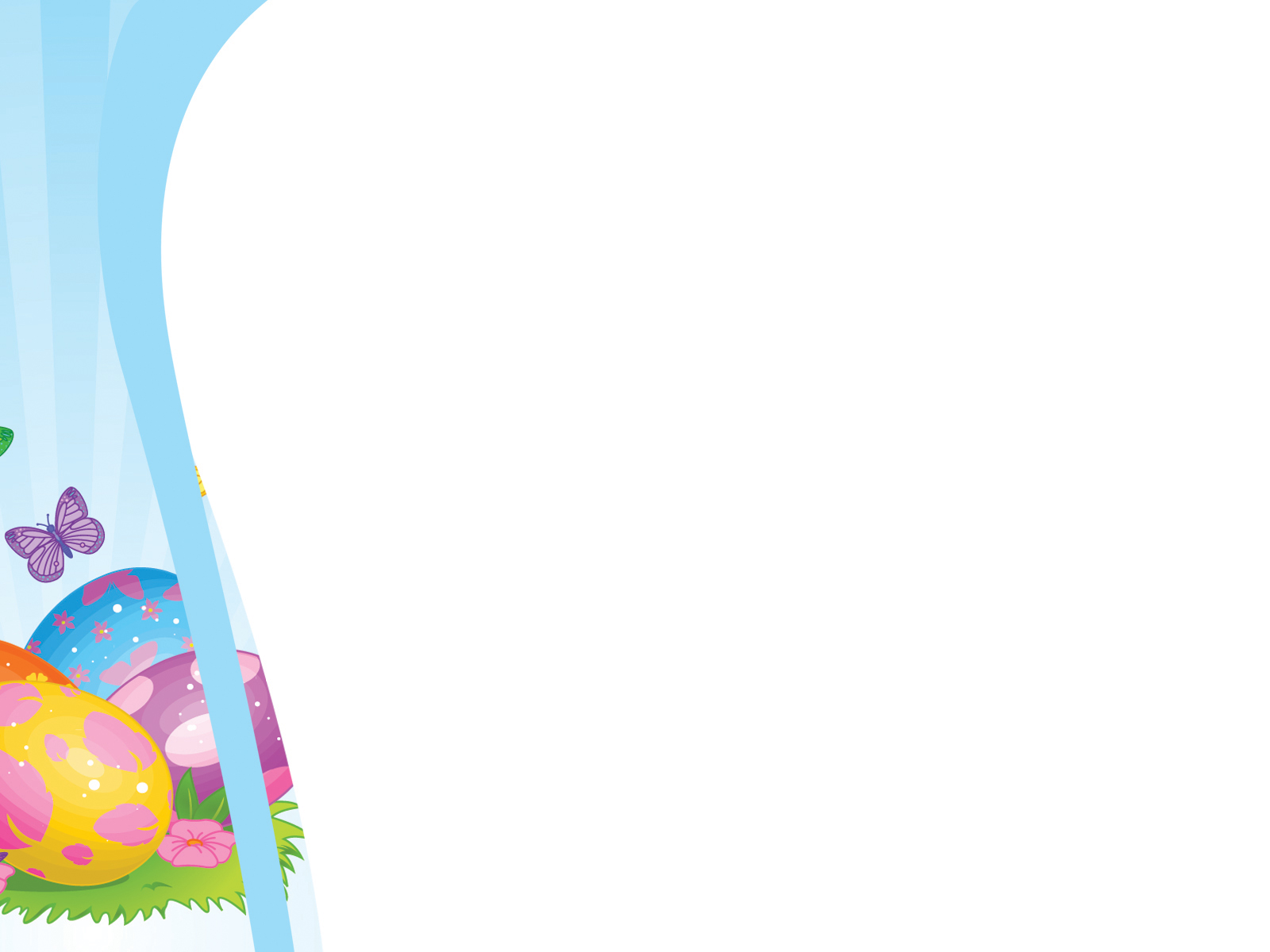 ỦY BAN NHÂN DÂN QUẬN 8
TRƯỜNG MẦM NON VƯỜN HỒNG






NỘI DUNG HỌC NGÀY THỨ HAI (18/5/2020)
PHÁT TRIỂN THỂ CHẤT
 “BẬT XA 35-40 CM”
LỚP: CHỒI (4-5 tuổi)